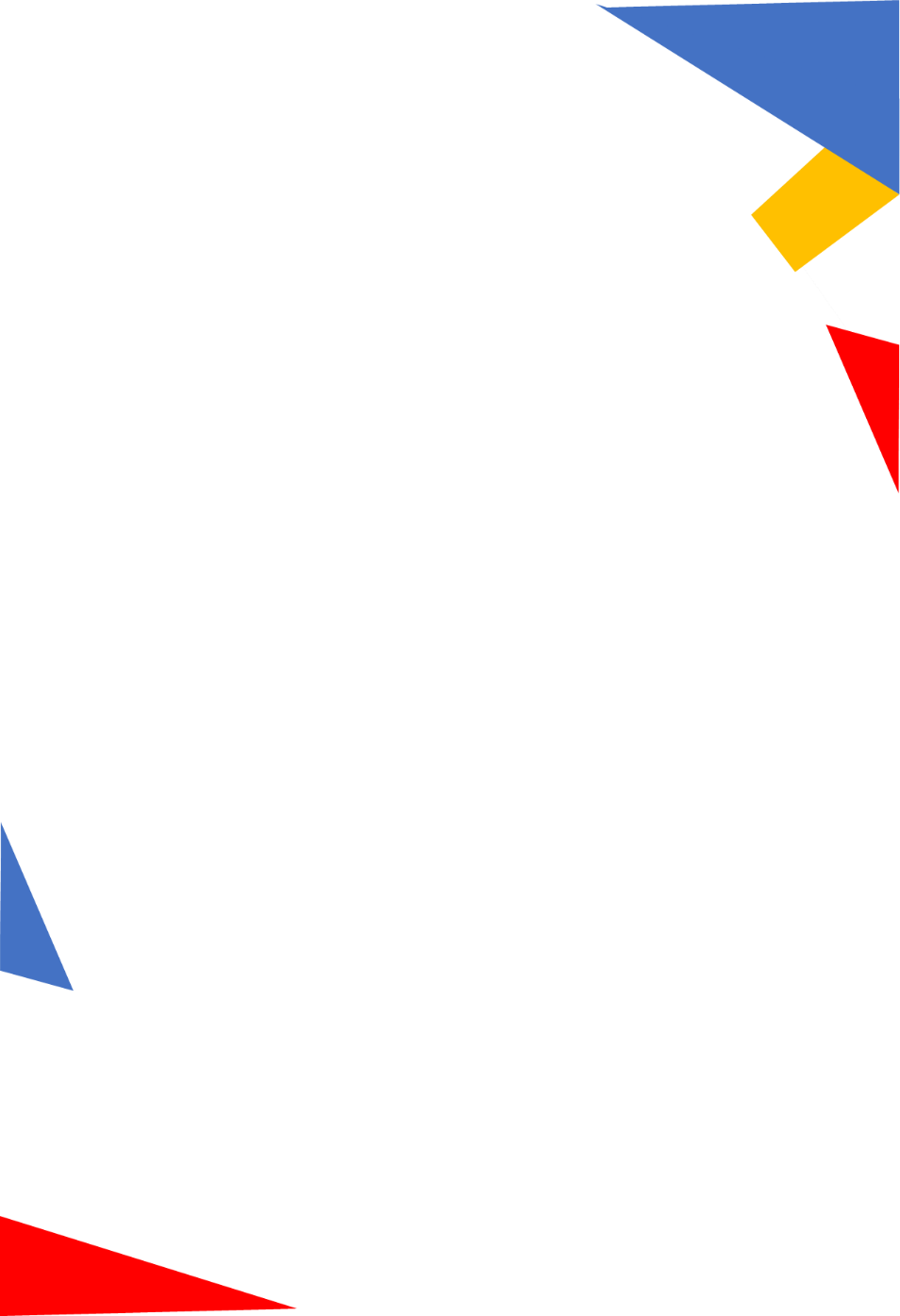 HYA,een betrokken en energieke huurders-organisatie
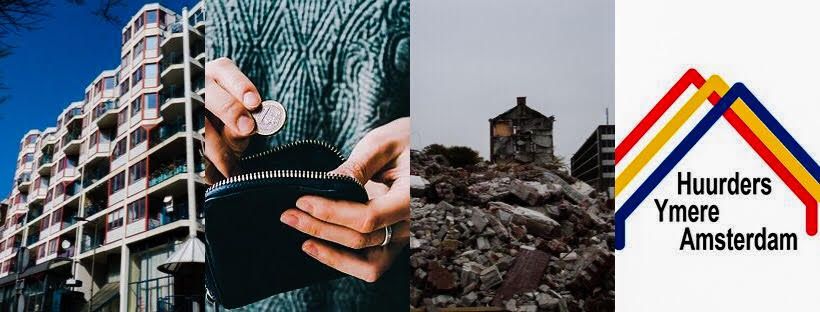 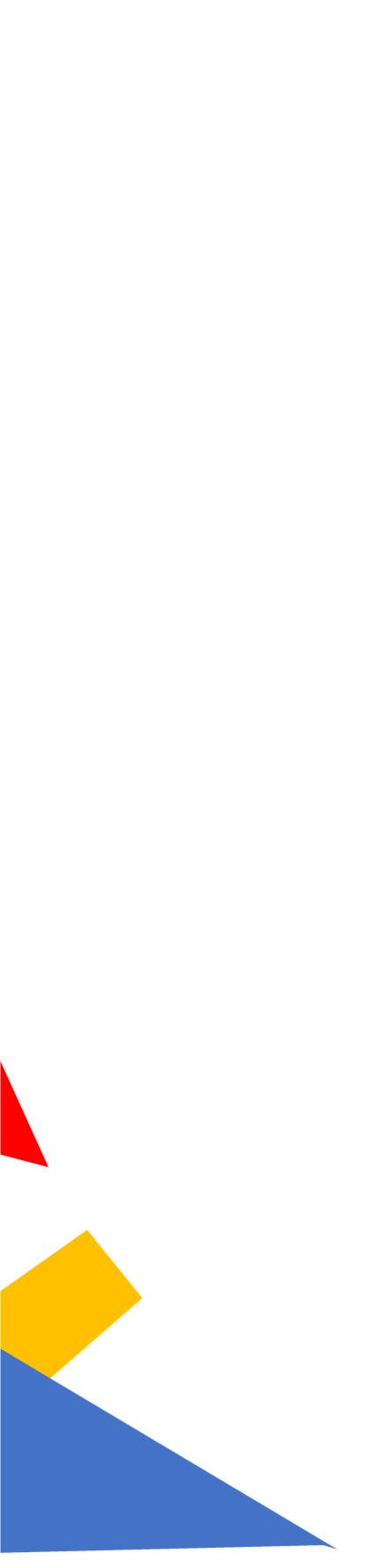 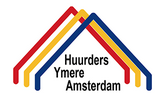 HYA in snelle cijfers
Aantal bestuursleden: 12 		
Aantal Dagelijks Bestuursleden: 4Ondersteuning: 1 adviseur en 1 office manager
Aantal Bewonerscommissies: ruim 130
Vergaderfrequentie: 6 wekelijks AB, 6 wekelijk DB, 4 keer per jaar Stedelijk Overleg met Regiomanagement, 3 keer per jaar Bewonerscontactavond, 3 keer per jaar Stichtingsraad, 1 excursie met bc-leden, 1 nieuwjaarreceptie, 2 beleidsdagen met bestuur = minimaal 30 samenkomsten per jaar
Nieuwsbrieven per jaar: 4Actieve websitegebruikers per jaar:  16.000
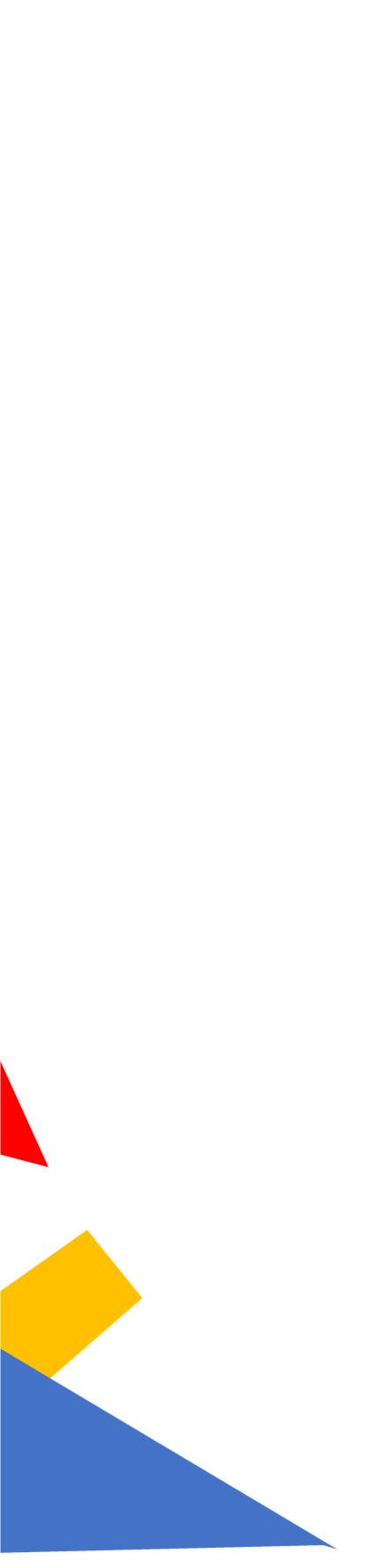 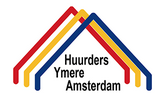 De mensen bij HYA
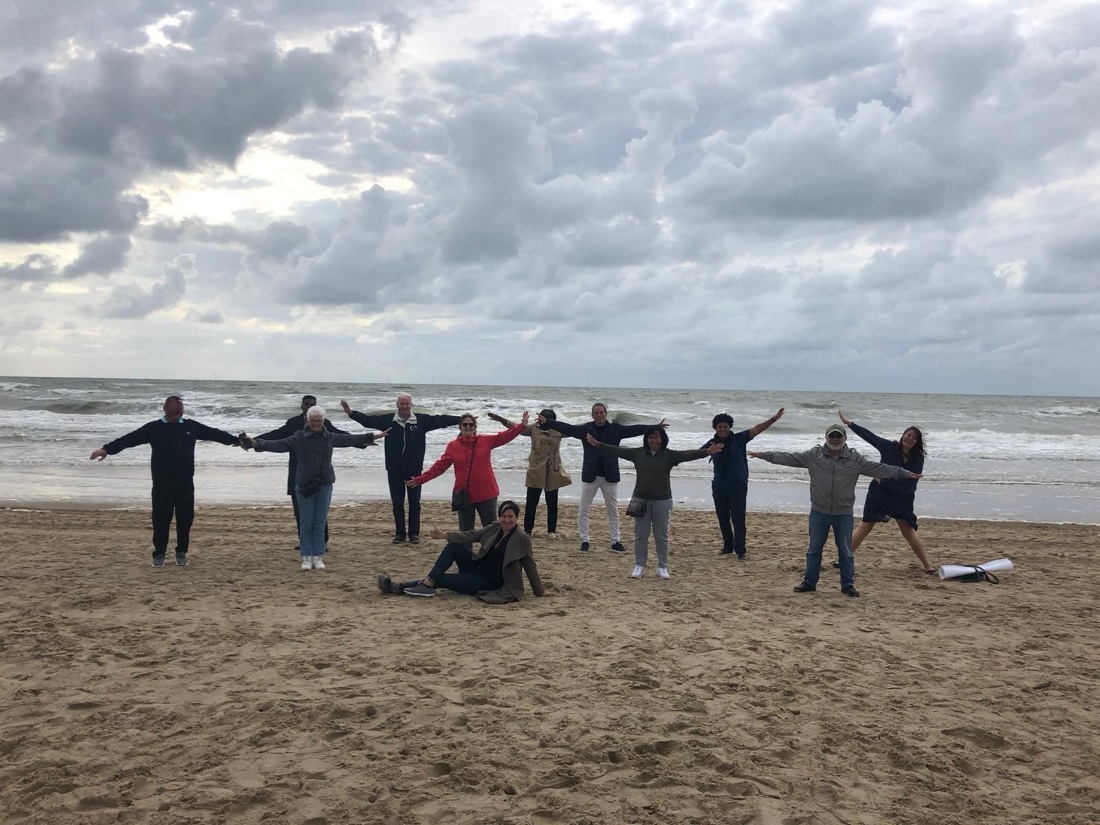 [Speaker Notes: HYA heeft een groot bestuur van 12 leden. Dit heeft voor- en nadelen. Het bestuur heeft veel slag- en denkkracht, maar er is ook een gevaar dat de organisatie te log en gefragmenteerd wordt. Daar is het bestuur zich van bewust. Ze heeft veel aandacht voor de inrichting van haar organisatie en de ontwikkeling daarvan.]
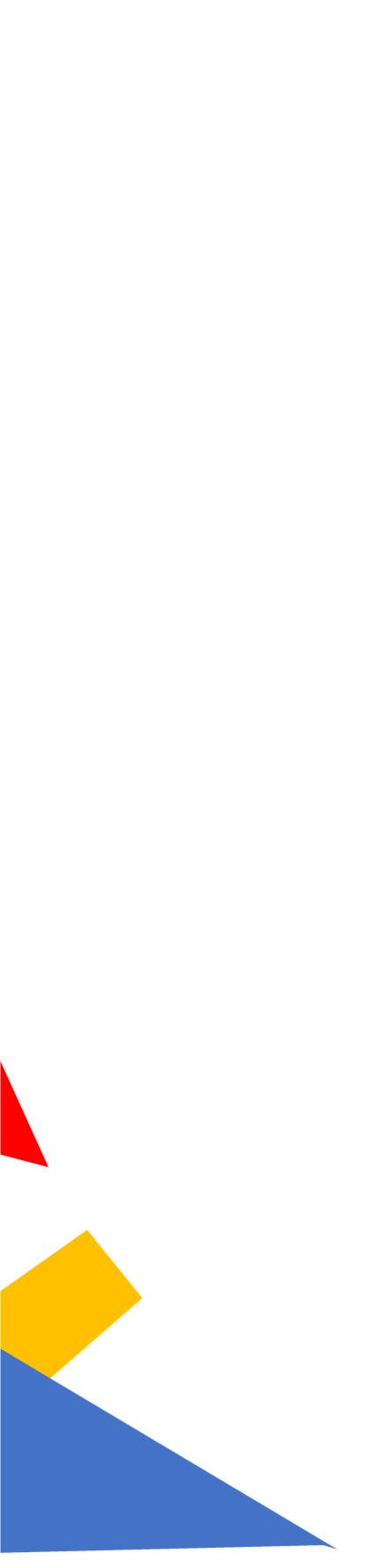 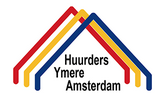 Regio-indeling van bestuursleden
DB: Peter (vz), Marianne (sec), Tiene Sanmoestaman (pm), Cees (vvz)
Regio’s:
Zuid-ZuidOost	: Tiene Sanmoestaman en Jan Immerman
Centrum-Noord	: Audrey Hiawat, Marianne Knollenburg en Jarek Majchrowicz
West   	         	: Siewdat Badloe en Gilmore Schulz
Oost	         	: Mesut Ergül, Tatyana Rudenok en GerritJan Jong
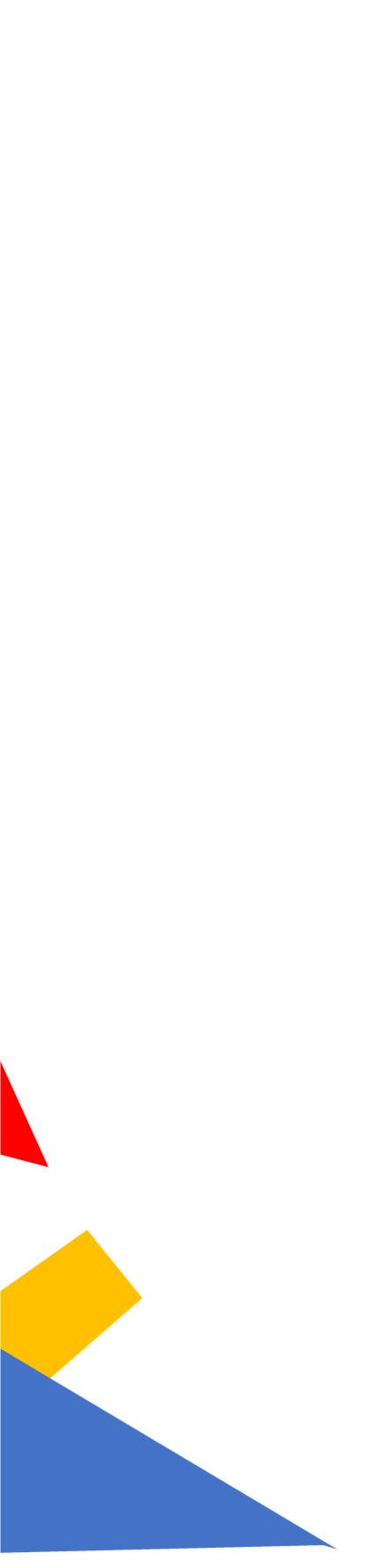 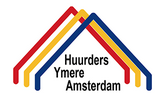 Wat doet HYA?
Steun voor huurdersHYA brengt de gebundelde stem en belangen van de huurders naar de woningcorporatie. Én we volgen wat Ymere met de klachten doet. Indien nodig stellen we het beleid aan de kaak.
BewonerscommissiesWij steunen huurders die een bc willen oprichten. We helpen de bc’s die er zijn, onder meer met een financiële bijdrage.
CursussenBewonerscommissies kunnen via HYA gratis cursussen volgen zodat ze kennis opdoen en weerbaarder worden.
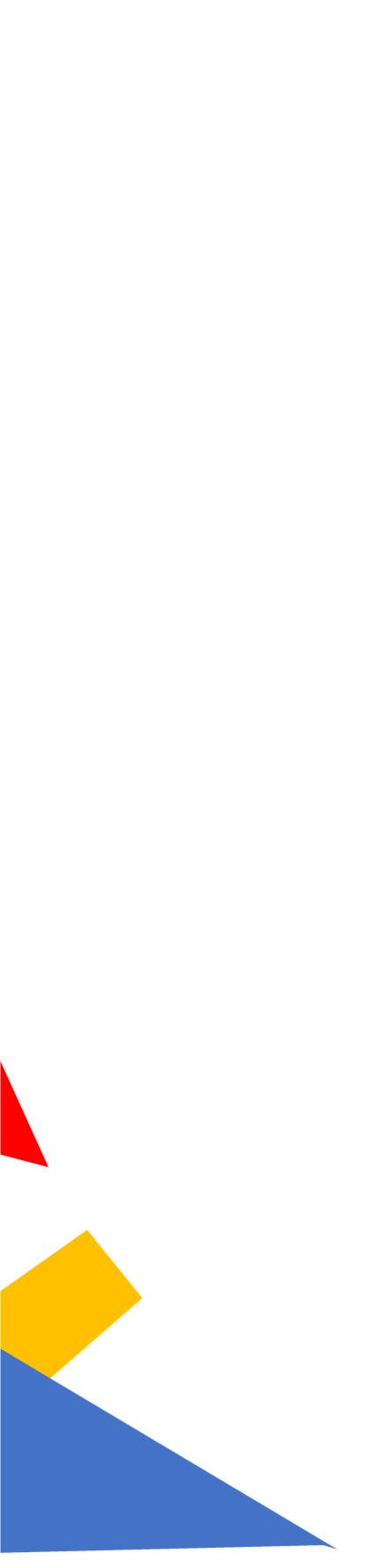 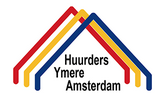 Wat doet HYA nog meer?
Overleg met Ymere HYA overlegt elke drie maanden met het Amsterdamse regiomanagement van Ymere over klachten van bewonerscommissies en huurders. 
Advies aan YmereHYA geeft gevraagd en ongevraagd advies aan de corporatie op beleidsniveau.
BijeenkomstenWe organiseren bijeenkomsten voor bewonerscommissies. Denk aan themabijeenkomsten over gemengde complexen of over Prestatieafspraken.
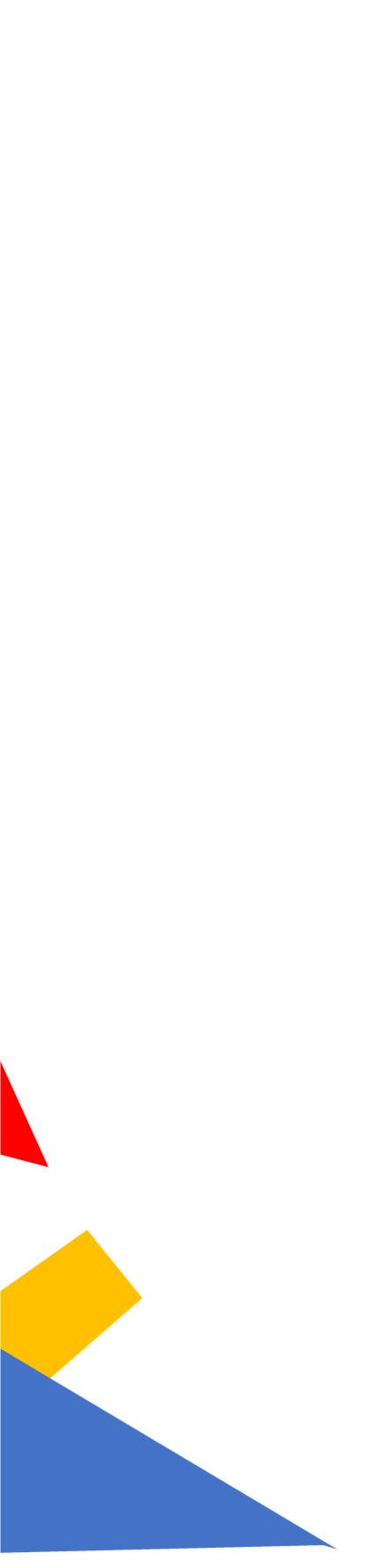 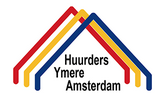 Wat heeft HYA voor rechten?
Informatierecht: het recht om informatie van de verhuurder te ontvangen, bijvoorbeeld over sloopplannen en onderhoud.
Overlegrecht: houdt in dat verhuurders over bepaalde zaken met de huurders moeten overleggen. 
Adviesrecht: geeft huurders het recht om schriftelijk advies te geven over voorgenomen beleid van een verhuurder.
Agenderingsrecht: hiermee kunnen huurders onderwerpen op de overlegagenda zetten.
Instemmingsrecht: een verhuurder heeft voorafgaand toestemming nodig van de huurdersorganisatie bij wijzigingen van het servicekostenbeleid
.
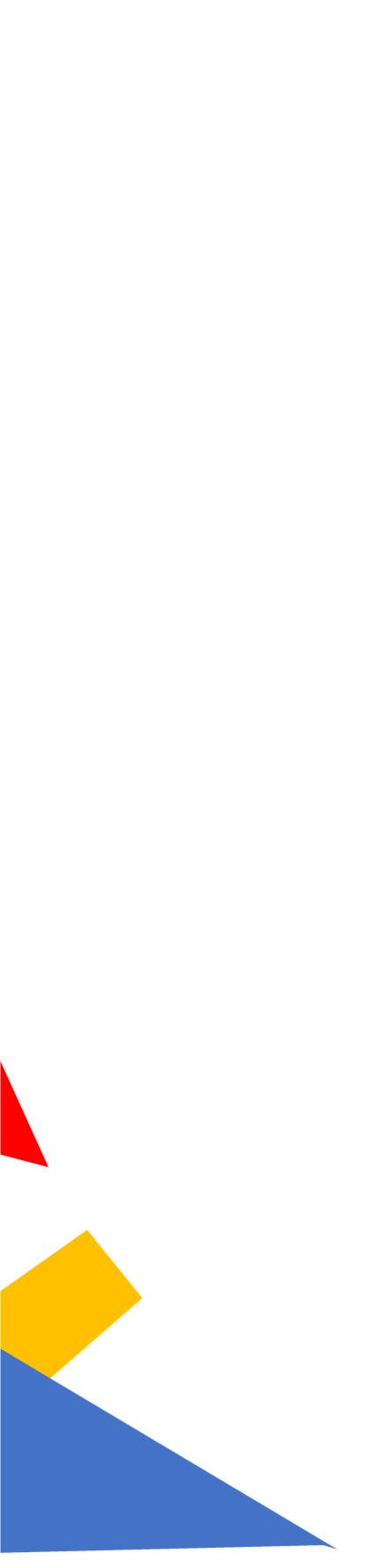 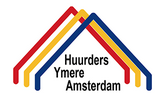 HYA in de Amsterdamse huurderswereld
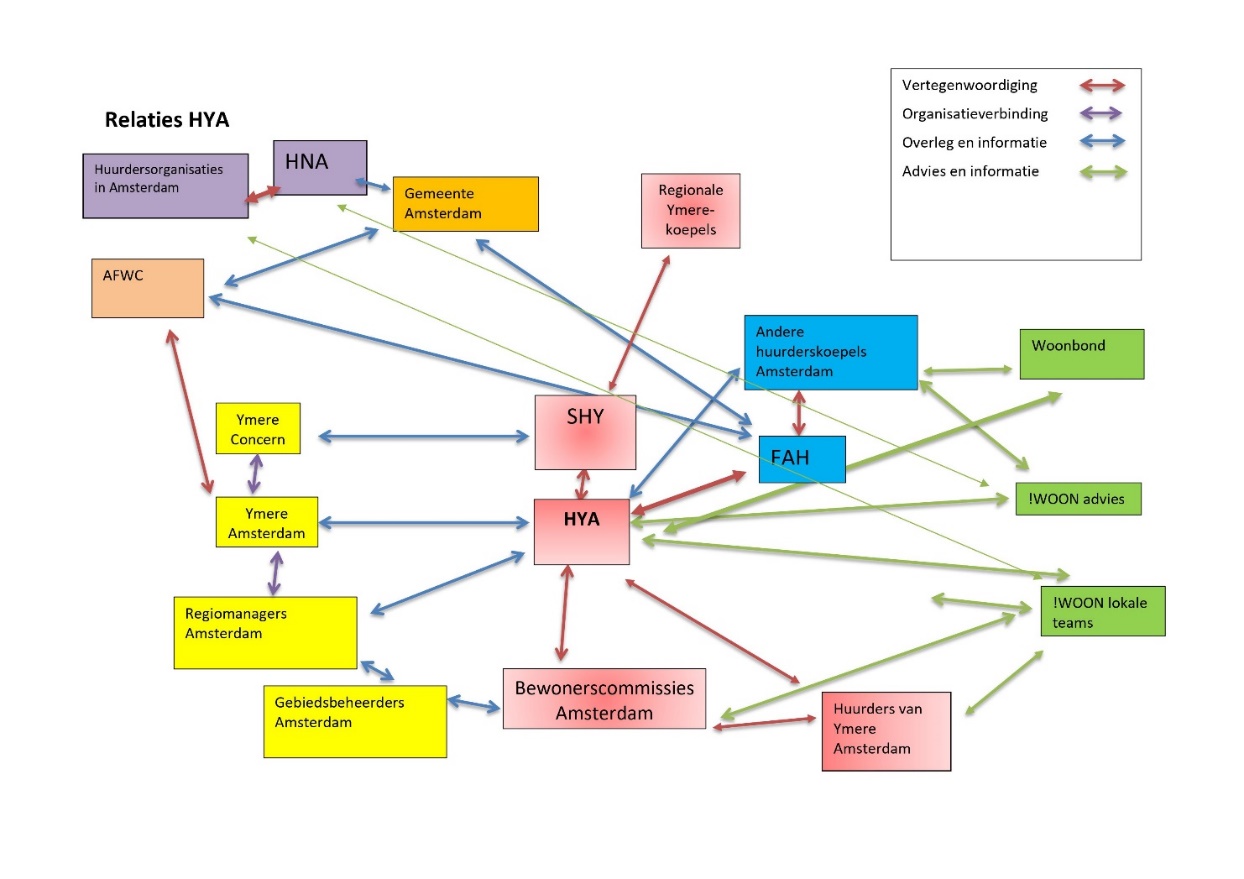 [Speaker Notes: Uitleg geven…]
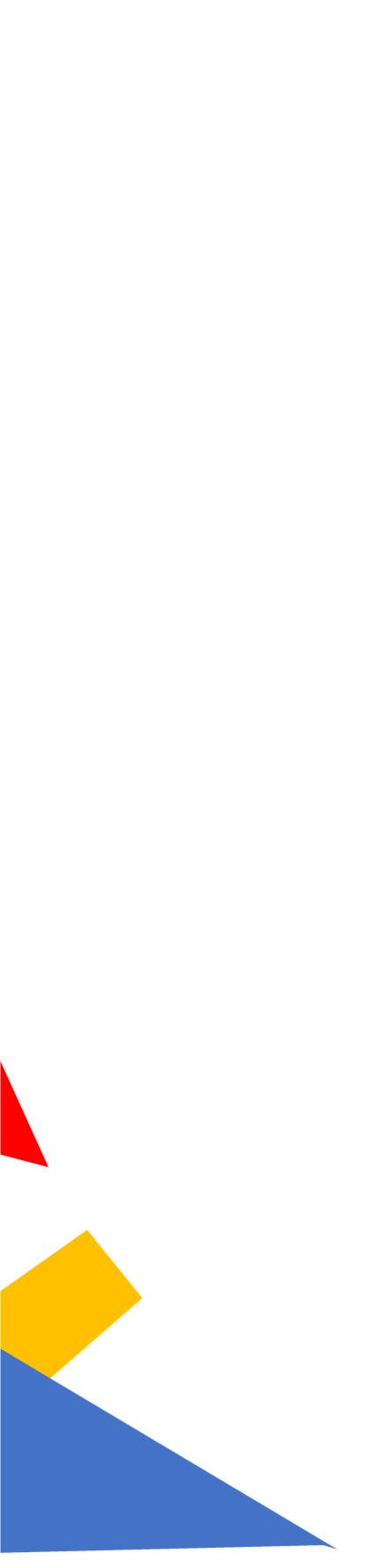 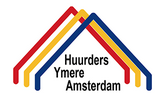 HYA in SHY
Samenwerkende Huurdersorganisaties Ymere = samenwerking van huurdersorganisaties van Ymere uit verschillende gemeenten.Doelen: gezamenlijk voor de belangen opkomen van Ymere-huurder. SHY is de formele gesprekspartner van Ymere voor beleid dat voor heel Ymere geldt. Vanuit SHY ook overleg met het bestuur van Ymere en de Raad van Commissarissen.Uitdagingen voor HYA:Communicatie tussen HYA en SHYZware werkdruk voor voorzitter + vicevoorzitter
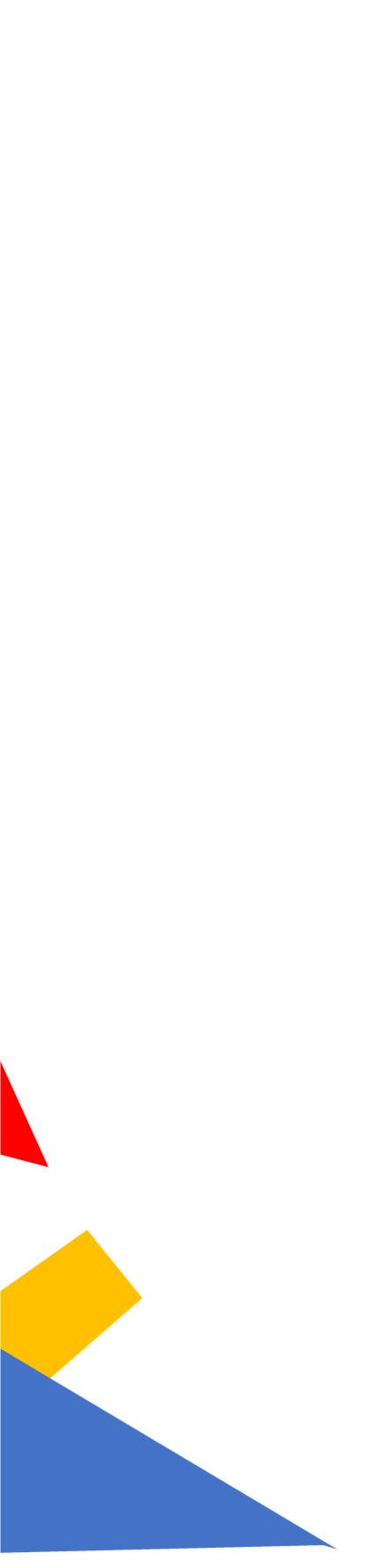 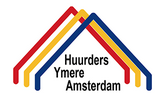 HYA in FAH
De Federatie Amsterdamse Huurderskoepels = koepel van zes corporatiehuurdersorganisaties. Doelen: gezamenlijk voor de belangen van de Amsterdamse corporatiehuurder opkomen. Met name bij het maken en monitoren van convenanten en de Prestatieafspraken.Uitdagingen voor HYA:Achterban up to date houden Zware werkdruk voor voorzitter + vice-voorzitter
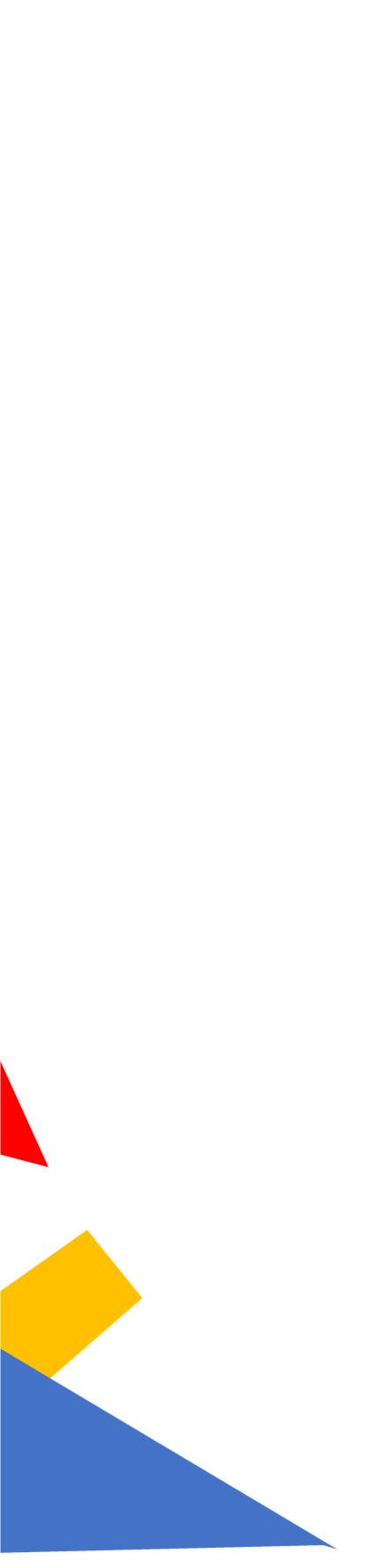 HYA’s werkwijze
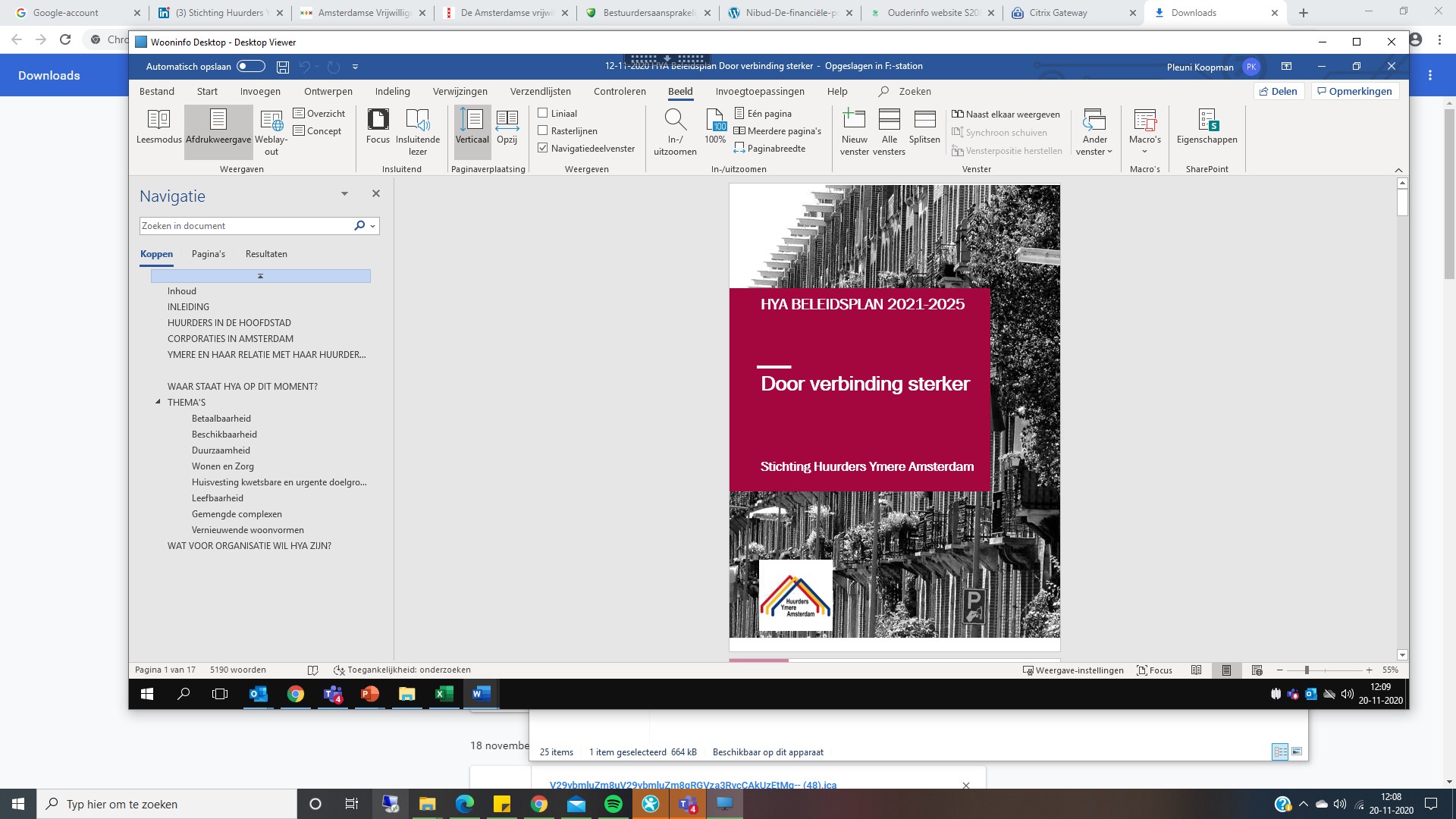 HYA maakt 5-jaarlijks een beleidsplan waarin haar visie staat verwoord. 

HYA maakt jaarlijks een werkplan waar haar doelstellingen van dat jaar in staan verwoord.

HYA maakt een jaarverslag waarin ze verantwoording aflegt over het afgelopen jaar.
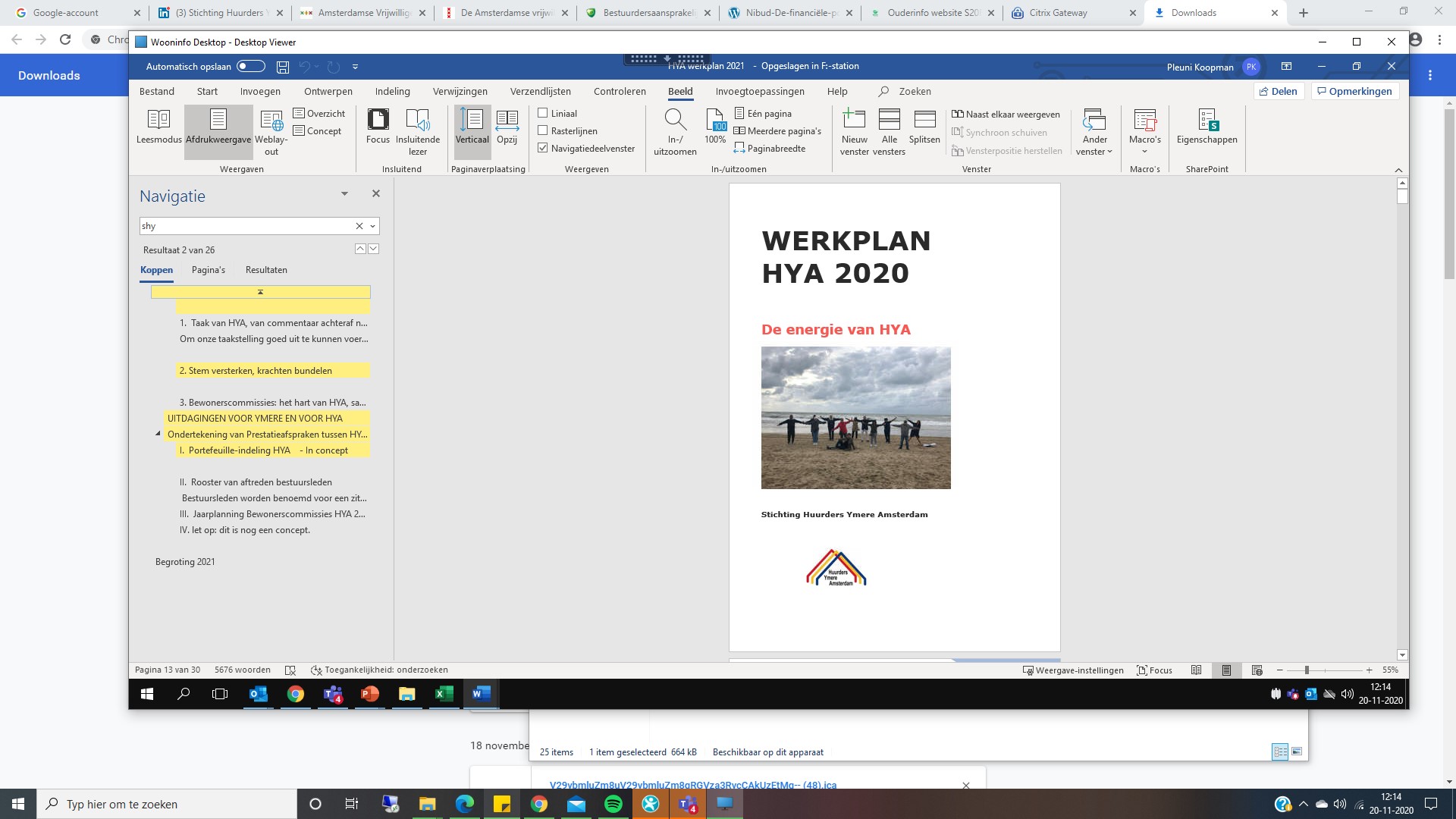 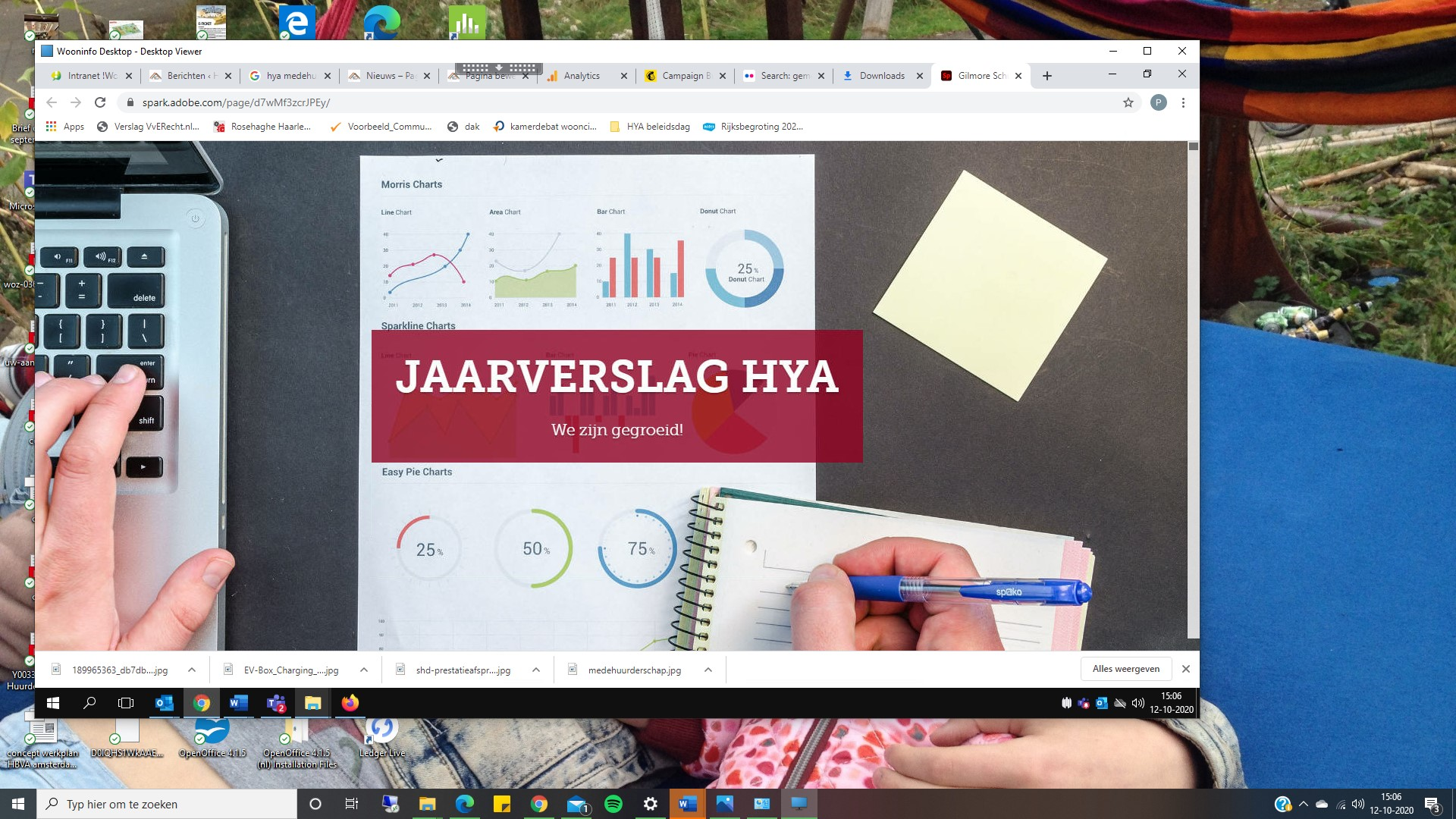 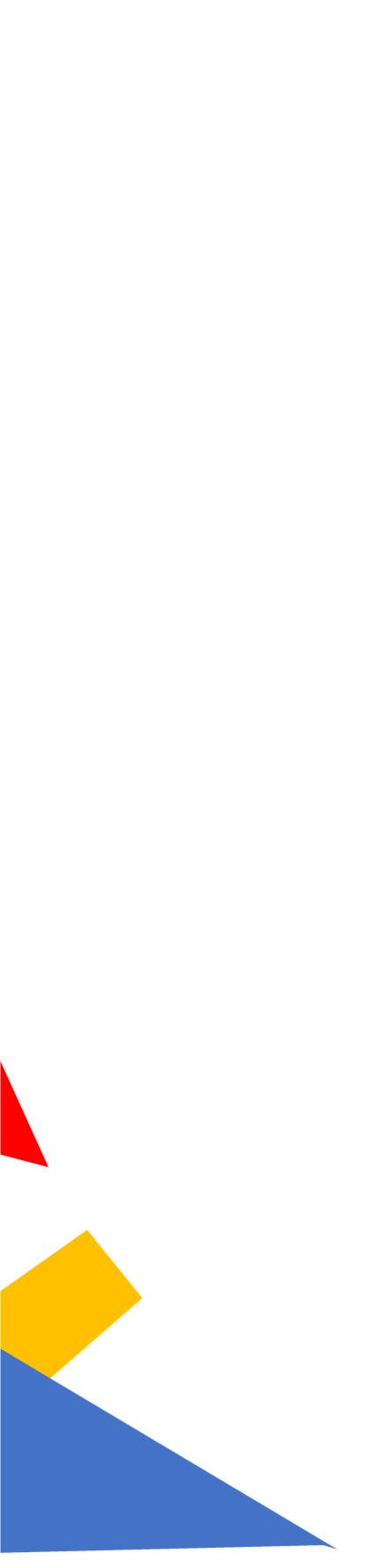 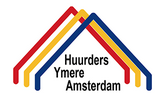 HYA’s uitdagingen
Organisatieontwikkeling. 
Interactieve communicatie en participatie door huurders: onder meer via werkgroepen en te ontwikkelen toolkits.
Het versterken van de netwerken en het werken aan nog betere samenwerking met alle partijen. 
Goede duidelijke en eerlijke communicatie. Zowel tussen Ymere en HYA als tussen Ymere en Bewonerscommissies en individuele huurders. 
Hulp en mogelijkheden bieden aan de achterban om hún achterban te verbreden. Met die krachtige gebundelde stem schuiven we aan bij de corporatie Ymere.
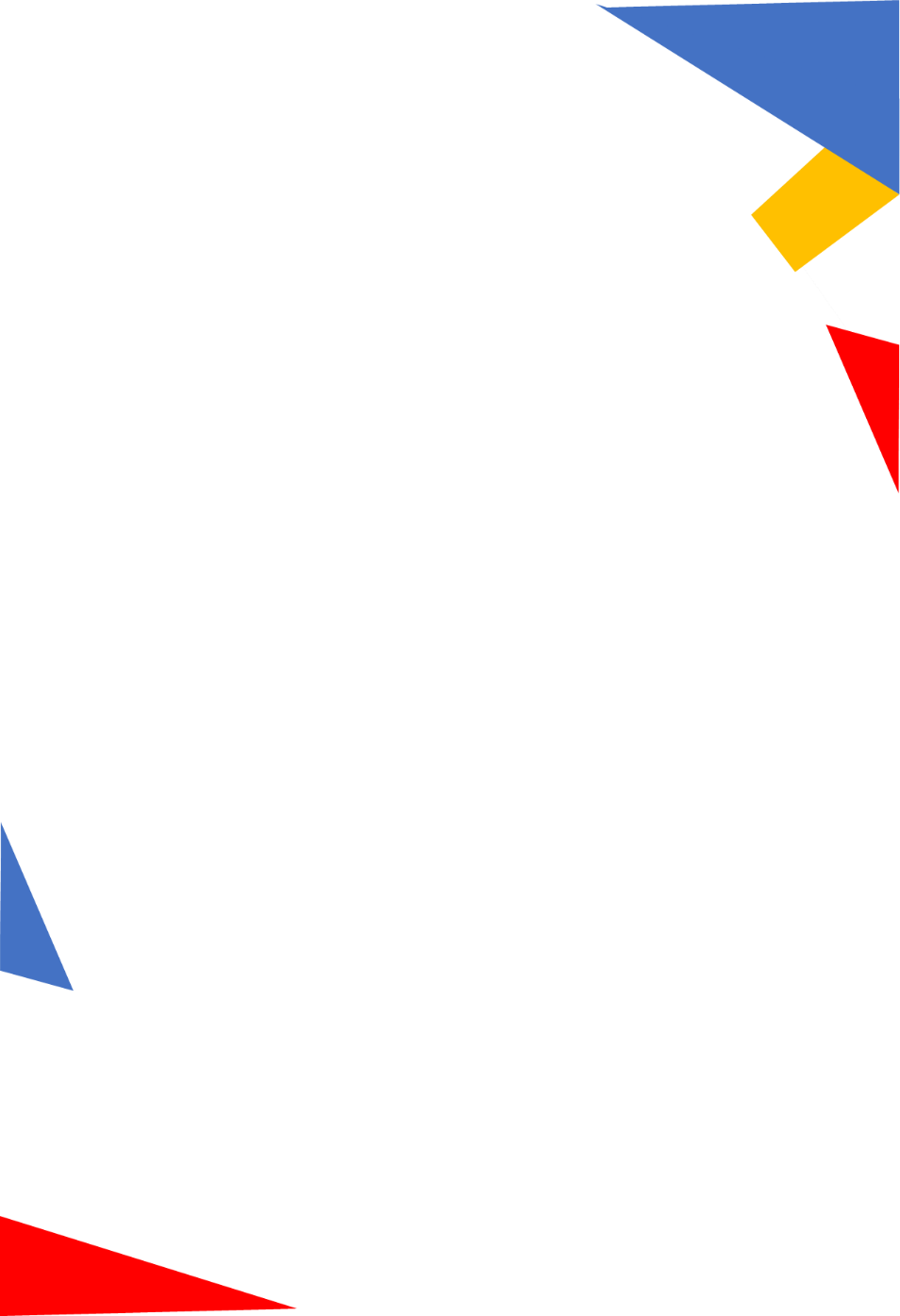 Vragen?
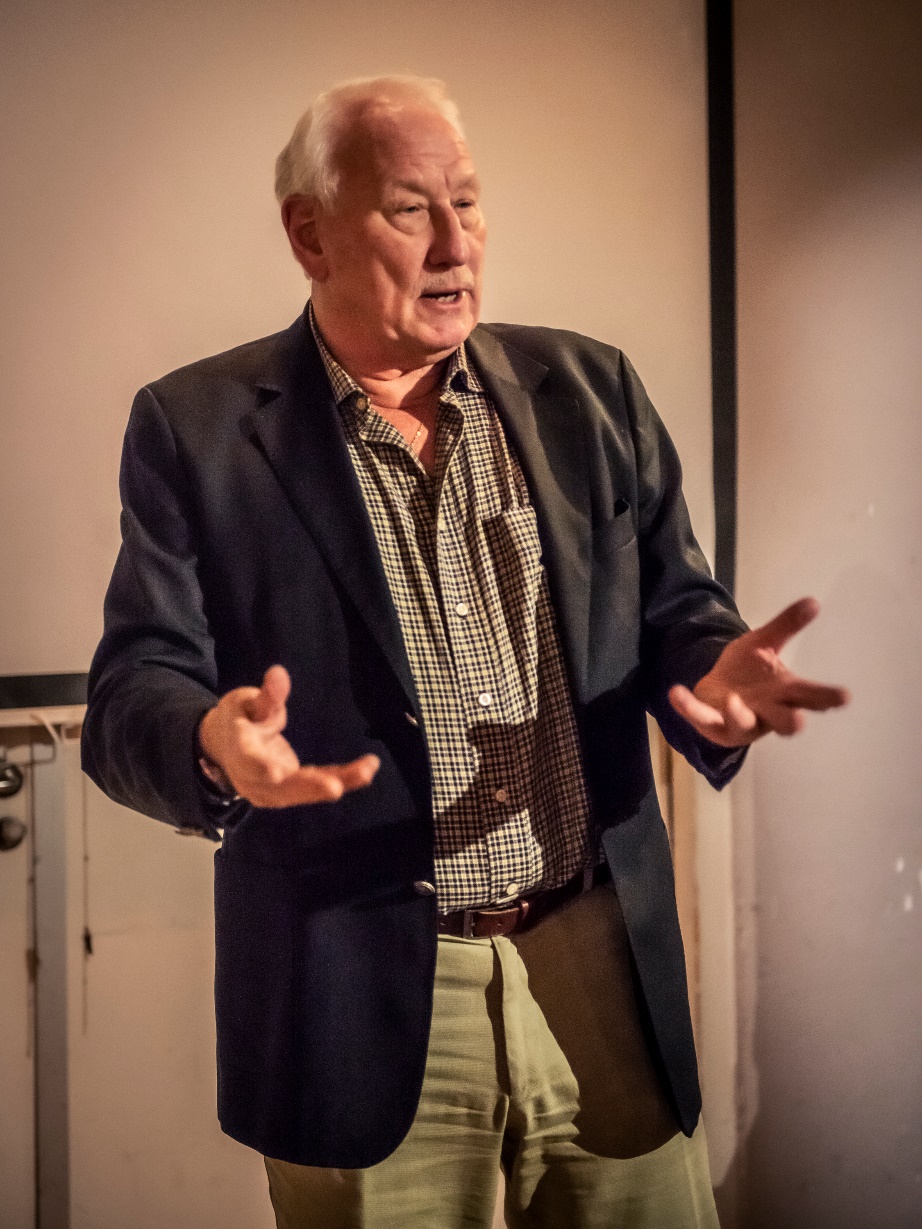